Chemistry
Turn in Gases Mini-Lab if you did not do so yesterday
Today: Gas Laws
Graham’s Law of Diffusion
Under ideal conditions, the rates at which different gases diffuse (spread out) are inversely proportional to their molar masses.
In other words, larger gas molecules will move slower than smaller gas molecules.
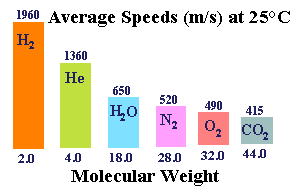 Graham’s Law Examples
Compare the rates of diffusion of H2 and O2 gases at the same temperature and pressure.
H2 will diffuse more quickly than O2 because it has a smaller molar mass (H2 = 2.02 g/mol, O2 = 32.00 g/mol)

Rank the following gases from slowest to fastest rate of diffusion:  H2, CO2, Ne, H2S.
Compare the rates of effusion of nitrogen and helium at the same temperature and pressure.
Compare the rate of effusion of carbon dioxide with hydrochloric acid at the same temperature and pressure.
Dalton’s Law
each individual gas behaves as if it were independent of the others. 
the total pressure exerted by a mixture of gases is the sum of the individual pressures of each gas
Ptotal = P1 + P2 + P3 + …
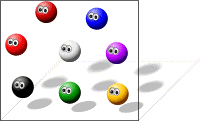 Examples
1.  Two gases such as oxygen and nitrogen are present in a flask at the following pressures.  When combined, what is the pressure of the flask? PNitrogen =250. mm Hg, POxygen=300. mm Hg
PN =250. mm Hg,
PO=300. mm Hg
Ptotal=PN + PO
550. mm Hg
Ptotal=P1 + P2…
Ptotal=250 + 300
PTotal
Examples
2. Neon gas has a pressure of 1.49atm in its container.  When added to a container holding helium gas the total pressure is 2.34atm.  What is the pressure of the helium gas?
Ptotal=PNe + PHe
PNe=1.49 atm
Ptotal=2.34 atm
Ptotal=P1 + P2…
0.85 atm
2.34 =1.49  + PHe
PHe
[Speaker Notes: 0.85 atm]
Dalton’s Law
Water displacement of gas:
Gases given off from the rxn travel through the tube and into the adjacent container for collection
Gas is impure  and contains some water vapor
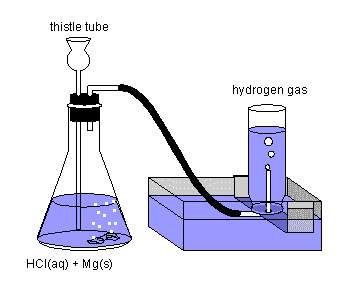 Ptotal = Pgas + PH2O
Value depends on temperature
Dalton’s Law Examples
Oxygen gas from the decomposition of potassium chlorate was collected by water displacement.  The barometric pressure and the temperature during the experiment were 731.0torr and 20.0˚C respectively.  What was the partial pressure of the oxygen collected? The vapor pressure of water at 20°C is 17.5 torr
Ptotal=Pgas + PH2O
Ptotal=Poxygen + PH2O
Ptotal=731 torr
PH2O=17.5 torr
731=Poxygen + 17.5
713.5 torr
Poxygen
Some hydrogen gas was collected over water at 20.0 ˚C.  The partial pressure of hydrogen is 742.5 torr.  What is the barometric pressure of the gas? The vapor pressure of water at 20°C is 17.5 torr
Ptotal=Phydrogen + PH2O
PHydrogen=742.5 torr
PH2O=17.5 torr
Ptotal=742.5 + 17.5
760 torr
Ptotal=Pgas + PH2O
Ptotal
Boyle’s Law
P1V1= P2V2
Inversely proportional
As the pressure decreases, the volume increases (temp. constant)
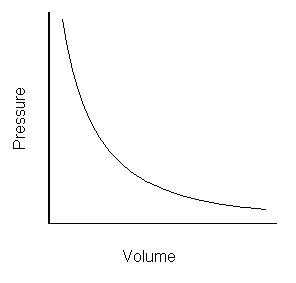 Charles’s Law
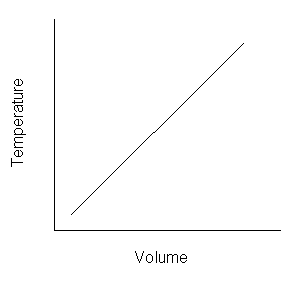 Gay-Lussac’s Law
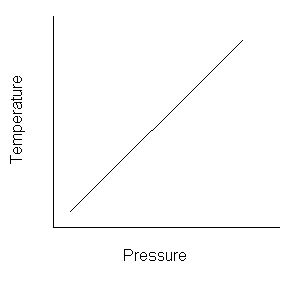 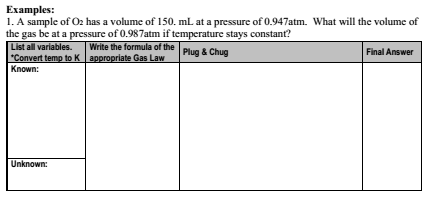 V1=150 mL
P1V1= P2V2
P1=0.947 atm
0.947 x 150 =  0.987 x V2
V2=144 mL
P2=0.987 atm
V2=?
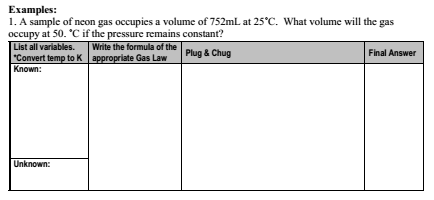 V1=752 mL
T1=25 + 273 
    = 298 K
815 mL
T2= 50+ 273
    = 323 K
V2=?